Day 2, Session III:breakout group notes
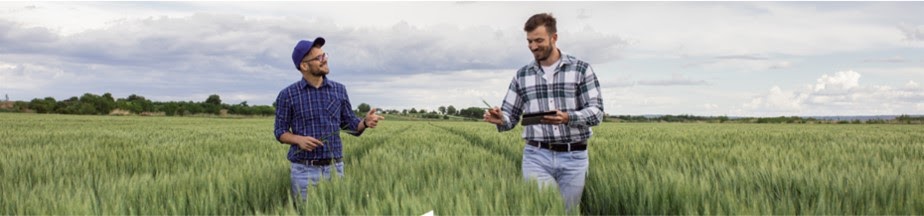 Advancing Outreach Effectiveness to Improve Conservation Practice Adoption
Share common challenges when trying to reach the different milestones (awareness, commitment, adoption) for each stakeholder group across the two practice types.

EOF/EOS natural filters
Share common challenges when trying to reach the different milestones (awareness, commitment, adoption) for each stakeholder group across the two practice types.

Infield Crop Management
Were you aware or have you thought about the decision trajectory as a basis for assessing how to allocate outreach time?  Is this useful? Are there other phases or major milestones along this timeline that require significant effort?
Practitioners should be willing and available to help at any stage. 
Different steps are always involved, even if they are not conscious.
Matters a lot at individual situations. Requires significant effort at any point. 
It’s important for practioners to focus on how to get implementation actually happening, and where help is needed. 
Awareness→ Intention → Behavior
Where should norms be placed in the diagram? Social constraints - but can also affect beliefs and attitudes.
Reached out to a new group of farmers that are not traditionally accessible to researchers (through family) - no knowledge of cover crops - still at creating awareness stage for infield practices 
Big gap in current research - missing a large group that may have a large area where conservation practices could be implemented
Taking stock and getting to know the diversity of farmers youre working with - be aware of your distinctive filter 
Important to be aware of diversity of farmers bc different places and people will have different needs
Understand your audience
Diversity of farms in the Chesapeake - smaller fields
Lot of govmt programs for in field - plain sect farmers dont like taking money from govmt, need to get involved in cover crops in a different way
Mike’s decision tree very useful - reflects experiences.
 Often many programs prioritize farms out of compliance. In contrast to farms in compliance which would be willing to adopt but need cost share and are not prioritized
Allocation of time is farm/farmer dependent - experienced farmers vs a new farmer (owner, but non-operator). Some farmers are deep researchers vs others that don’t have the time or interest to research. 
Commitment - Some may need a 2-3 year plan/timeframe to implement - while others may adopt within a quicker timeframe
Many farmers hire consultants to assist in adoption...adoption is highly dependent on management style...may not understand the paperwork involved for some of the government programs...creates some hesitancy in peer to peer recommendations because of burdens that might not be apparent - some can handle the paperwork, others can not.
Consultants may  drain some of the financial incentives to the farmer
Local soil and water and NRCS experineces seem to differ from area to area...some very helpful, work with farmers, while others may not be as helpful
There is a business potential for liasons to assist farmers in paperwork...federal programs get concerned about the liason business model - parking lot for tomorrow - Rochelle seconds that idea - utilizes this service from a TSP...happy to pay the fee to remove that paperwork burden
Reactions or conclusions to the exercises? Was one set more difficult?
A lot of redundancy across owner/operator type...boils down to values on farmland...many commonalities...concerns are quite similar...approach/outreach strategy may be different
The farmers that we work with have all embraced conservation on their own land...conservation stewardship ethic is present
May be more difficult to change beliefs and attitudes (ore ingrained in operation, approach to ag) vs the norms and constraints...
Struggled with seeing distinctions between conservation practices and EOF/EOS practices (Jodi)
Opportunity: break down some of those distinctions
Distinction: system adaptation vs. system change
In-field vs. EOF requires different expertise
Norms column was harder to fill in - norm is that most people arent implementing the practices
Difference btwn beliefs and attitudes can be murky
Challenge to place information into which bucket and fully understanding the categories
Knowledge - comes down to ROI, benefits of practice, cost share options
Belief and attitude - trust and confidence to make decision with others in farming operation
Norms - Farmers unwilling to submit to government control
Do farmers make decisions/ are influenced as a community or individually?
Depends on who it is 
Prokopy research on who farmers trust (other farmers, land grant institution, etc.) 
Lunch/food- chance to engage. 
Example: Shore Rivers built ag outreach program (farmers like to have them show up).
Reactions or conclusions from exercise
Constraints seemed most straightforward to fill out; attitudes was more challenging to clearly define
Wanted to see fundamental objectives somewhere - do farmers care about these environmental issues? What are the deeply held beliefs impacting them, where do those get accounted for in this framework?
Difference between a belief and an attitude? 
Much of this is related to personal experience of a producer - e.g. personal concern about water quality impact on family health/recreation - hard to address these questions in generalities - impacts values and beliefs
Farmer characteristics vs. farm characteristics (from Linda’s presentation) -
Diagram is missing the underlying beliefs and attitudes. Motivations from different values - tangible (soil health in a field) vs. intangible (improved water quality in an ocean they have never seen) benefits of practices
All decisions involve trade-offs, and often they are unconscious weights placed on different beliefs/values.
Difficult to bring the general ideas to specific challenges for in-field and edge of field practices and how they apply. 
The chart in particular was difficult to understand. It would have been easier to have listed questions, such as top 3 things holding farmers back in their beliefs -> could lead to be more actionable items. 
Unclear on where to put the difficulties under the knowledge, beliefs, attitudes etc. 
The categories (knowledge, attitudes etc) are important. 
Difference btwn beliefs and attitudes can be murky
Wanting more of the human context represented - factors of age, gender, education; generational shifts - and the implications of those factors
Relationship is a key driver for practice change (along with relative advantage)
Individualistic nature of Americans (and especially farmers)
How are changes going to benefit farmers individually?
Caring more about the impacts on neighbors rather than people we don’t know? (e.g., global impacts)
Voluntary rather than regulatory 
A lot of redundancy across owner/operator type...boils down to values on farmland...many commonalities...concerns are quite similar...approach/outreach strategy may be different
The farmers that we work with have all embraced conservation on their own land...conservation stewardship ethic is present
May be more difficult to change beliefs and attitudes (ore ingrained in operation, approach to ag) vs the norms and constraints...
Things missing from consideration: 
Power dynamics within operations...other people in the operation, beyond the decision maker, that may influence internally...important to keep that on farm expertise in mind 
Critical importance of follow-up. Once adoption occurs, there is no follow-up. To be able to adopt new innovative practices, need to maintain that relationship and check in. Even just a friendly phone call to see if other needs should be met. This follow up should be funded and recognized as very valuable.
Timeline for follow up - initially a month, but really depends on person and practice - grazing plan - 1 year
 Struggle with differentiation knowledge, beliefs, and attitudes 
 Again, an individualized approach 
 Again- owner vs operator
Key Takeaways
Knowledge/awareness can appear at all three phases of the diagram
There are more types of owner/operator situations than those listed - context is complicated and it matters
Norms affect intention as much as they affect behavior
Diagram doesn’t allow us to clearly capture objectives of the farmer - their farm history and characteristics - and outreach practitioners need this insight into individual motivations to effectively engage producers (TSPs need awareness of the context they are walking into)
Connections between beliefs/attitudes, norms/intentions - the complexity is not well enough described in the diagram.
Interested in seeing how this diagram becomes predictive, can we map the literature onto a diagram like this to inform which parts are more amenable to intervention.
Challenge to place information into which bucket and fully understanding the categories
Knowledge - comes down to ROI, benefits of practice, cost share options
Belief and attitude - trust and confidence to make decision with others in farming operation
Norms - Farmers unwilling to submit to government control 
Do farmers make decisions/ are influenced as a community or individually?
Depends on who it is 
Prokopy research on who farmers trust (other farmers, land grant institution, etc.) 
Lunch/food- chance to engage. 
Example: Shore Rivers built ag outreach program (farmers like to have them show up). 
Understanding your audience of farmers well before you start
Ownership of the problem
Awareness of multiple solutions/finding the right fit
Creating awareness not the issue, but the commitment (middle space)
Trust
Distinctions between practices
Difficult to generalize
 Again, struggle with vocab
Other comments
How much time spent depends needs of farmer/producer/area
Focus of meeting is engaging priority areas - likely not early adopters that have already participated 
Early adopter? 
Hot spots where people need some help identifying options? 
Work through local community
Who are the thought leaders in a local area (including for Amish)?
Amish- younger leaders are putting practices in place  
How do farmers know what benefits they get? (cost share vs. match?)
Farmers take stewardship seriously- but they need to understand what they are “buying”
Touchstone for most farms: don’t lose the farm 
What if benefits are all off farm?  
 Indv farmers require indv approaches to outreach and adoption; pinpoint the indv in the community that can bolster local interest
 Clearly identify benefits to the farmer